ГБУ СО КК «Геленджикский КЦСОН»
Клубное объединение 
«Серебряный возраст»
ПРОЕКТ «ЖИВАЯ ПАМЯТЬ»
ко Дню Победы в ВОВ
1941-1945гг
ПРОЕКТ «ЖИВАЯ ПАМЯТЬ» ГЕЛЕНДЖИКСКИЙ КЦСОН
ко Дню Победы  в ВОВ 1941-1945гг
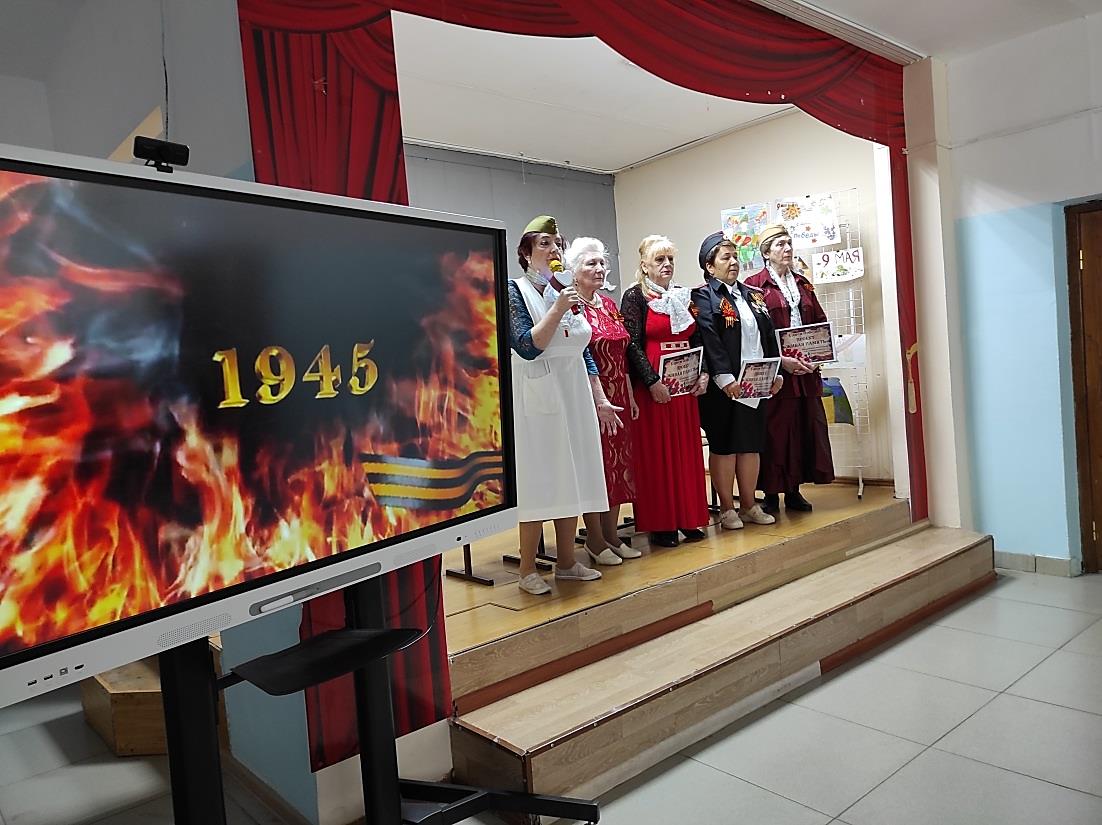 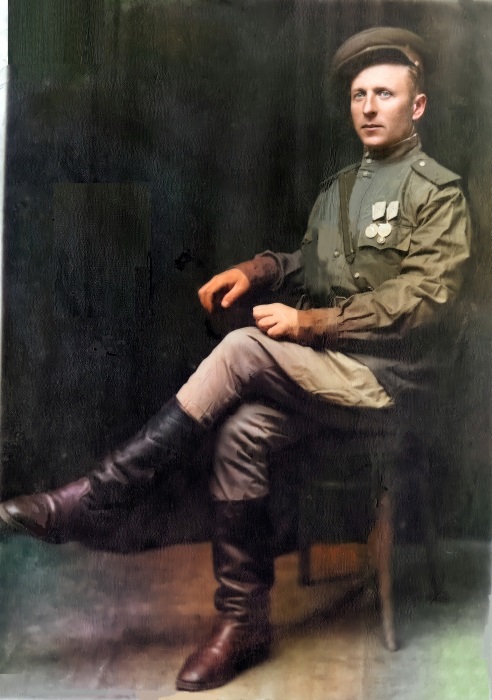 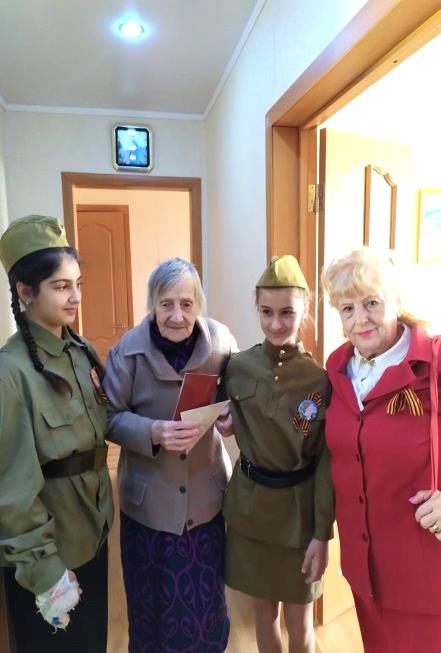 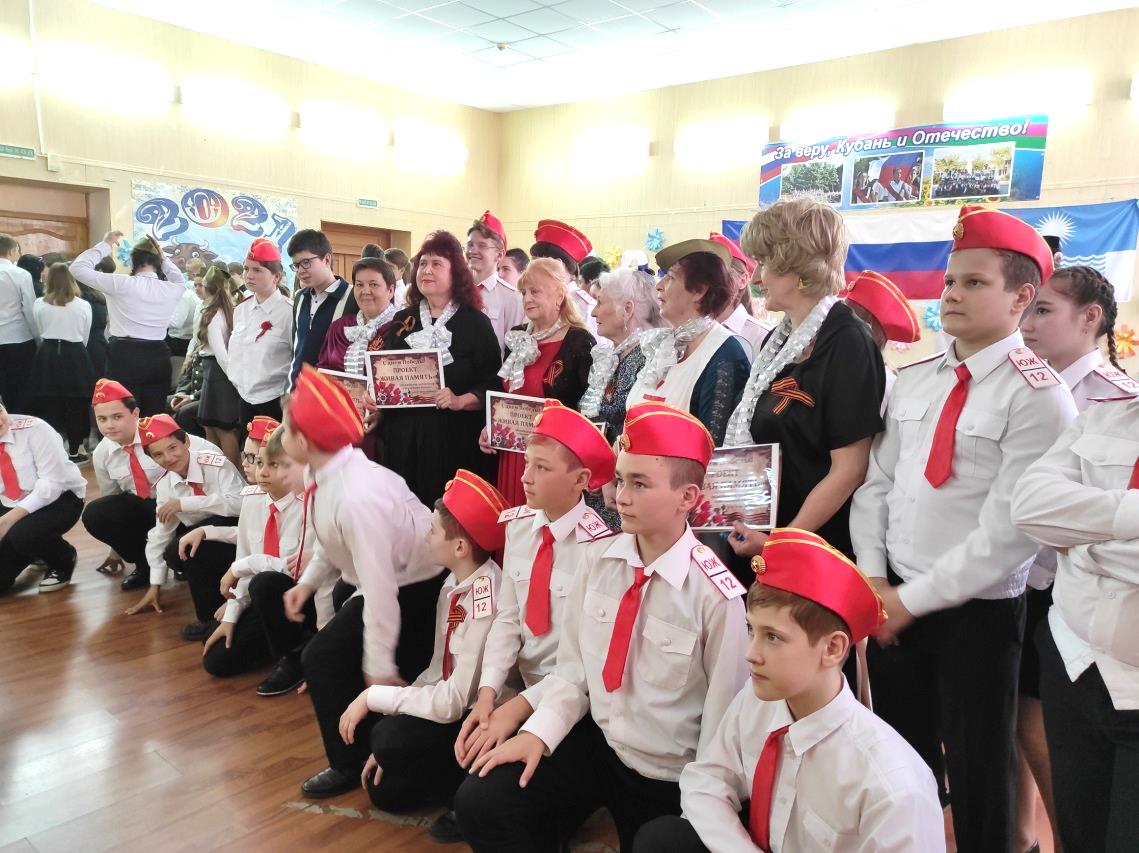 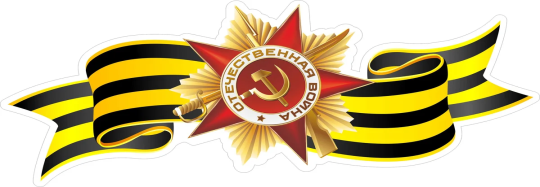 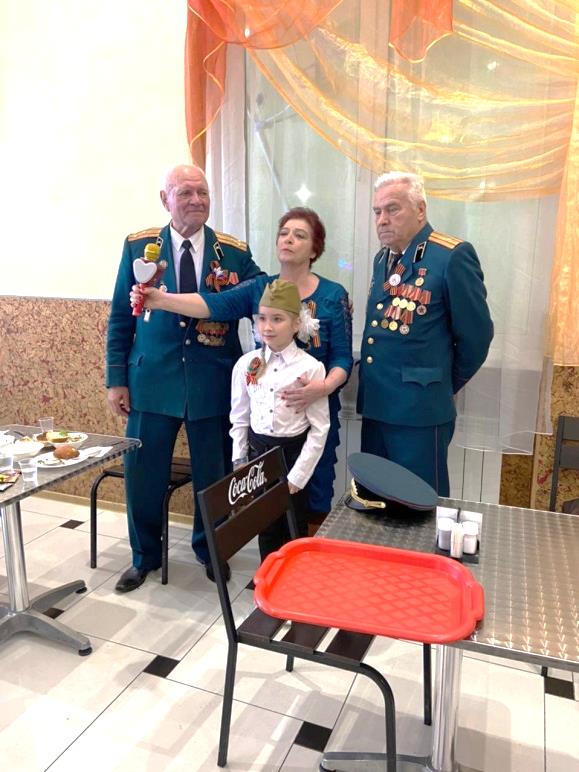 9 мая 2022года
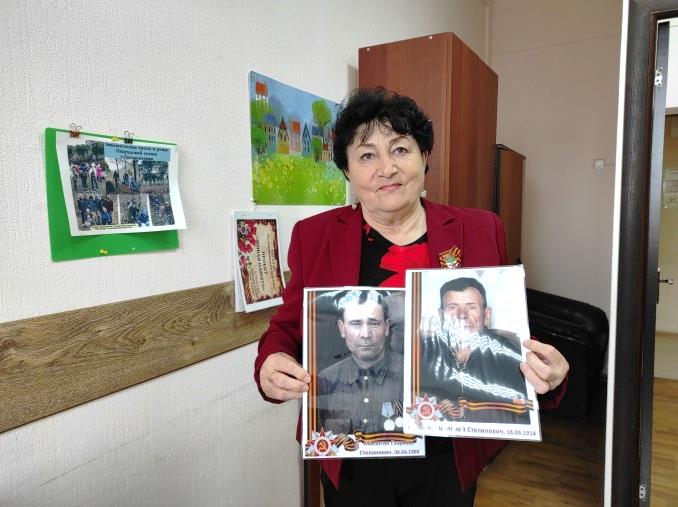 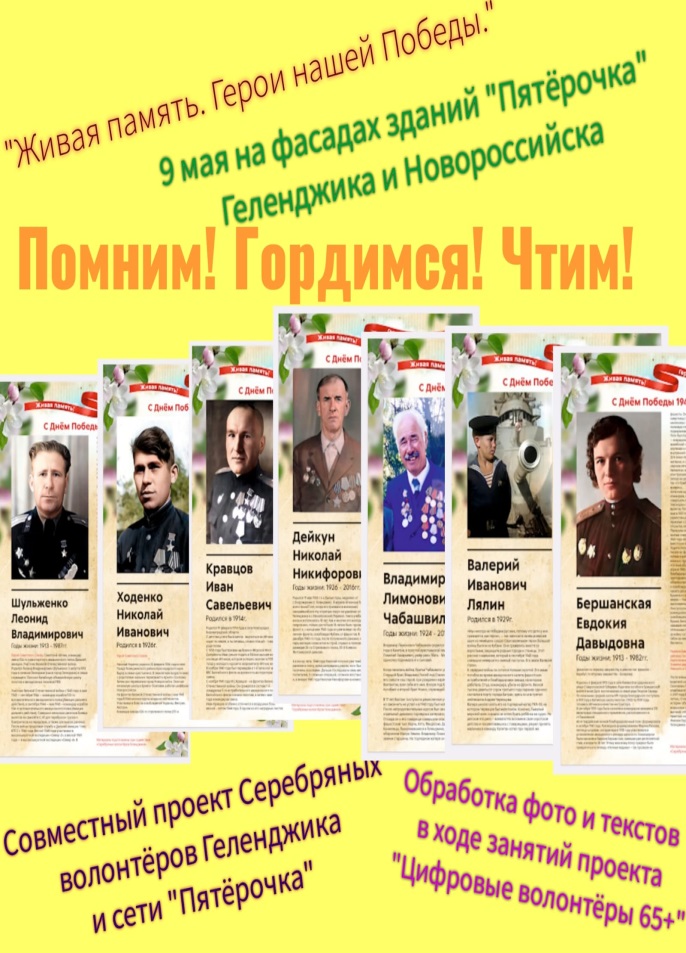 ко Дню Победы  в ВОВ 1941-1945гг
ПРОЕКТ «ЖИВАЯ ПАМЯТЬ» - ВСТРЕЧИ С ВЕТЕРАНАМИ
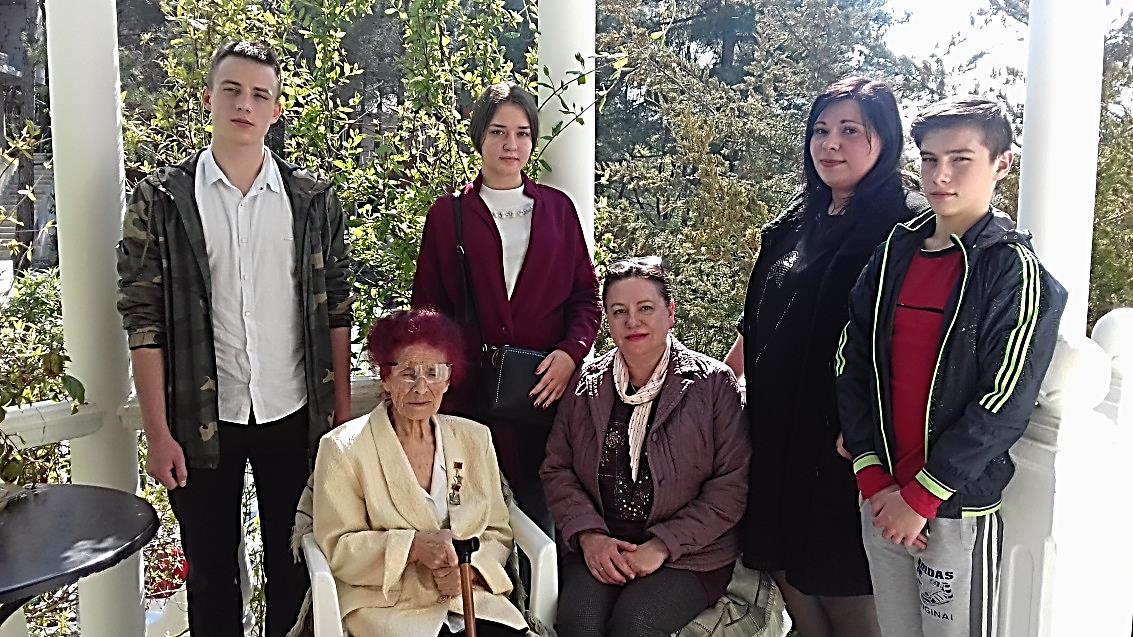 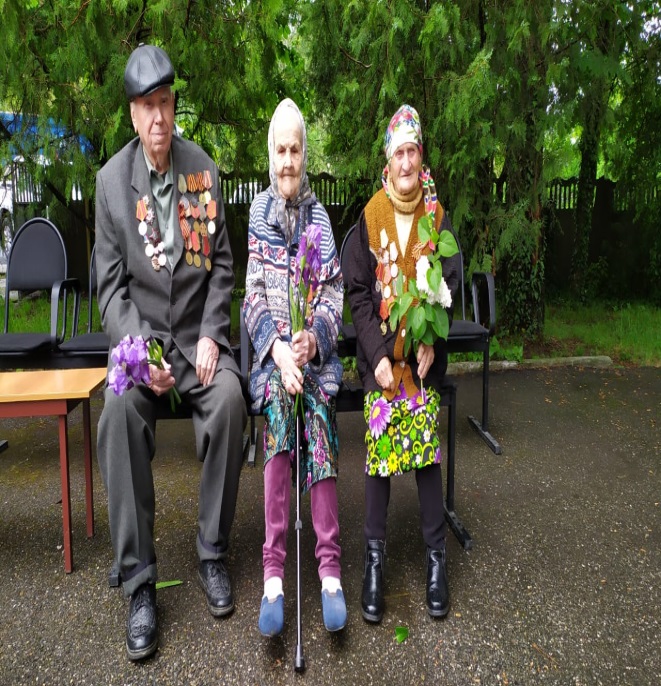 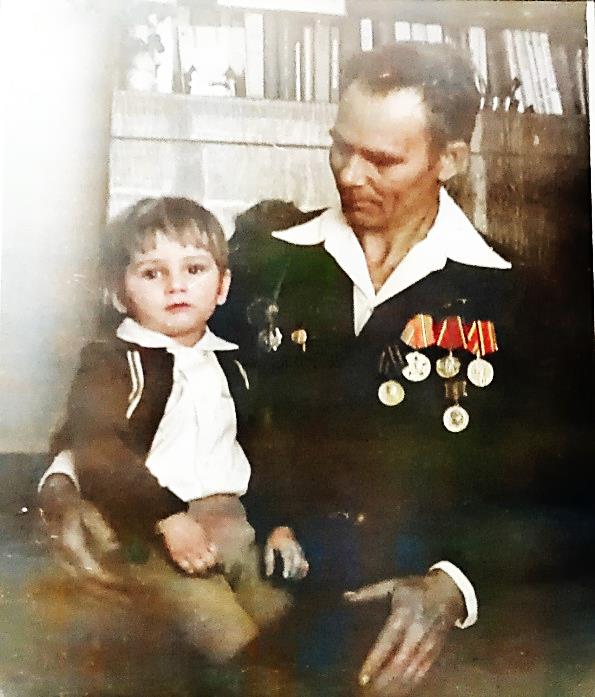 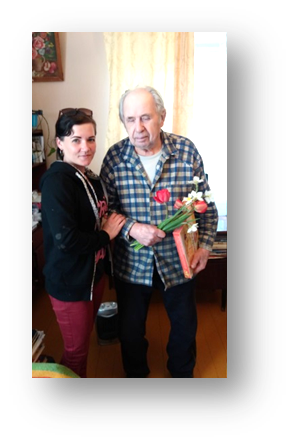 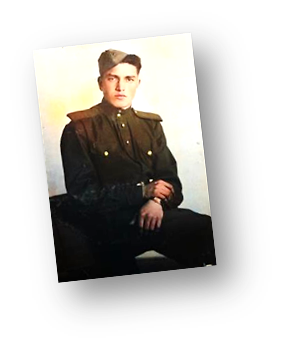 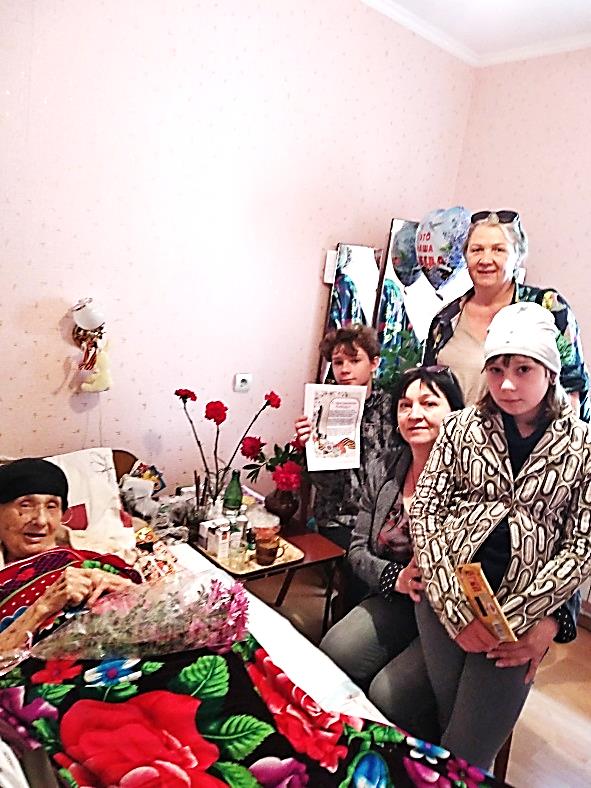 ПРОЕКТ «ЖИВАЯ ПАМЯТЬ». 
ОЖИВШИЕ  В ТЕКСТАХ ВОСПОМИНАНИЯ
к 78-летию Победы  в ВОВ 1941-1945гг
ПРОЕКТ «ЖИВАЯ ПАМЯТЬ». ВОССТАНОВЛЕНИЕ ФОТО И АРХИВНЫХ ДОКУМЕНТОВ ВЕТЕРАНОВ ВОВ 1941-1945ГГ
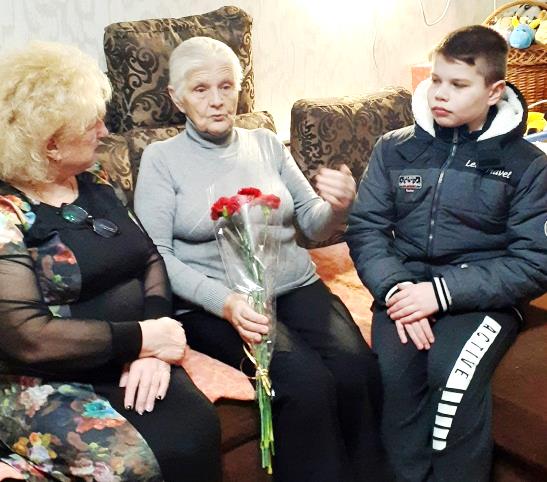 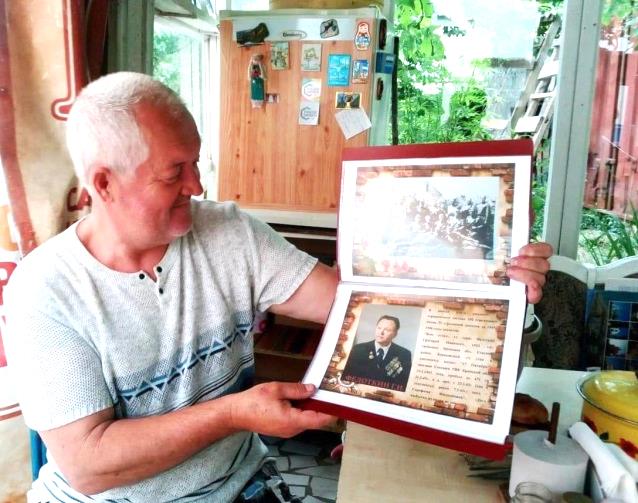 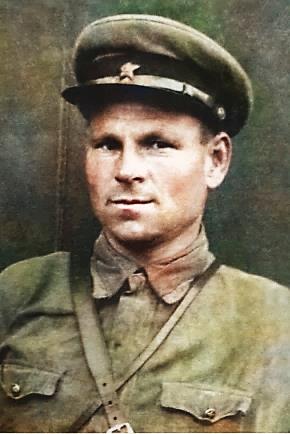 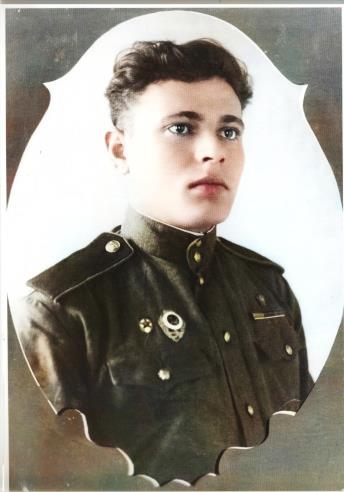 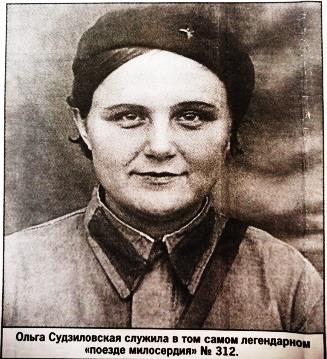 ко Дню Победы
 в ВОВ 1941-1945гг
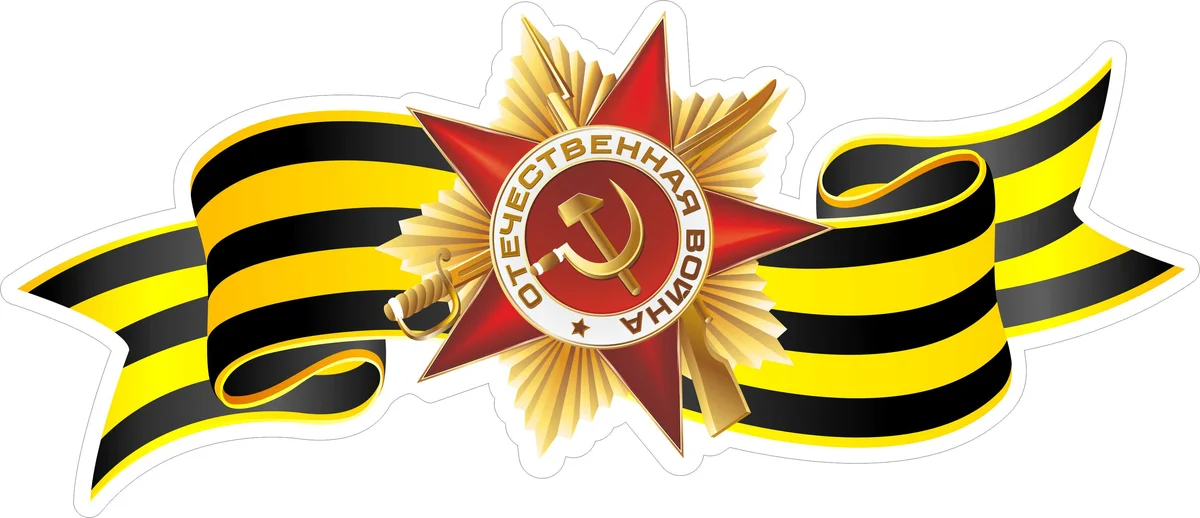 ПРОЕКТ «ЖИВАЯ ПАМЯТЬ». 
ПАТРИОТИЧЕСКИЕ МЕРОПРИЯТИЯ С МОЛОДЁЖЬЮ
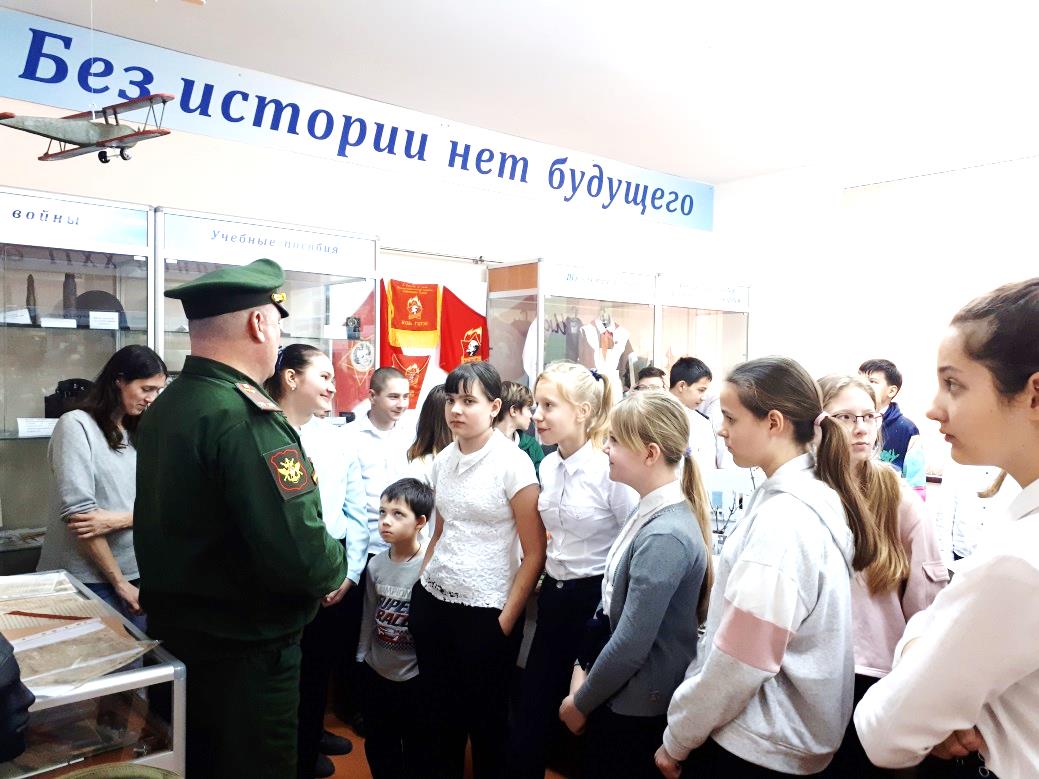 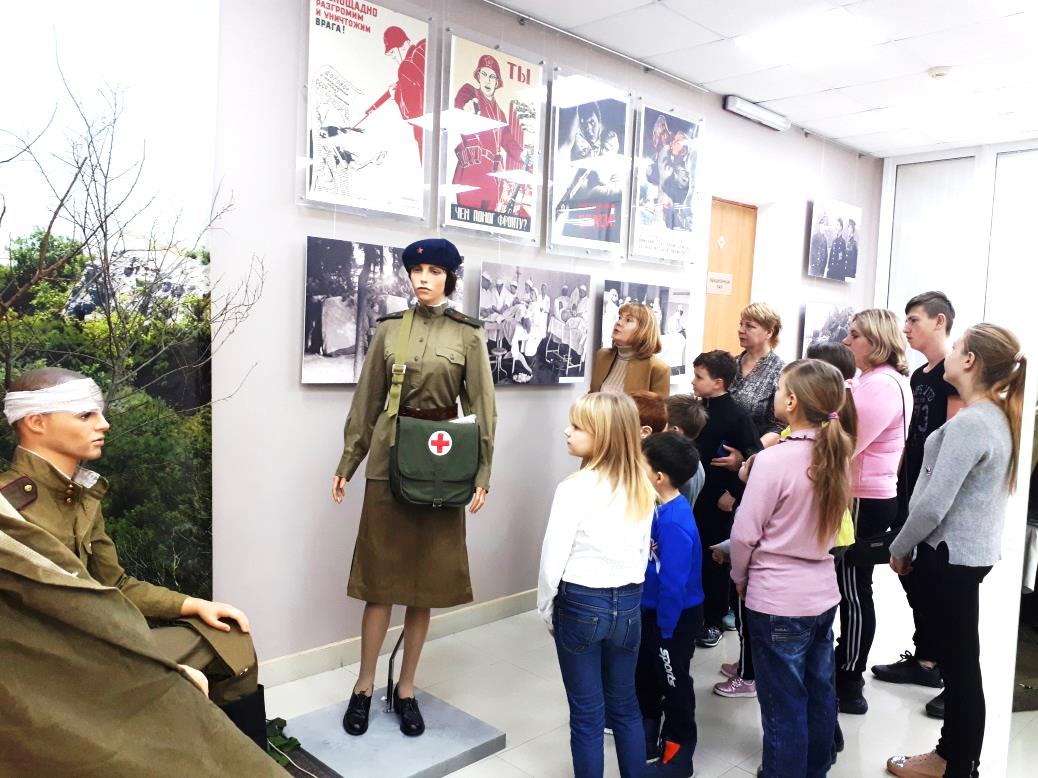 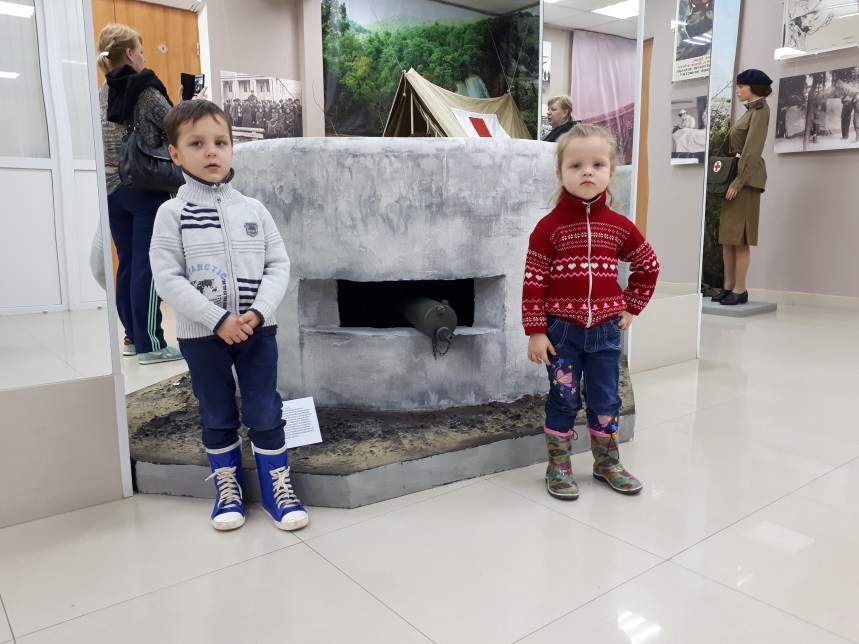 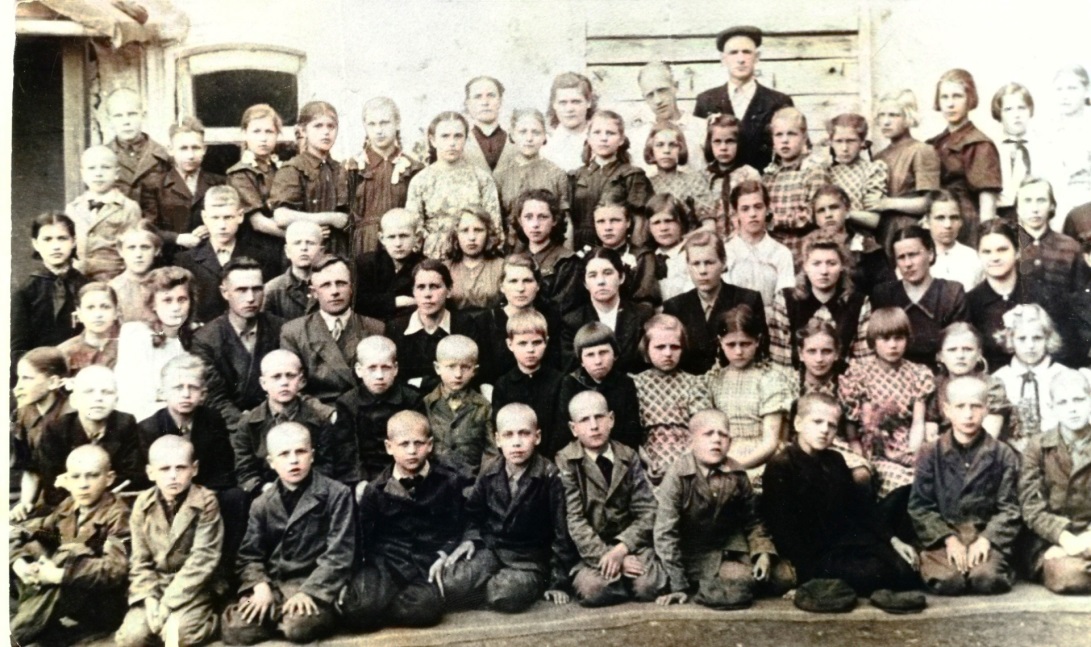 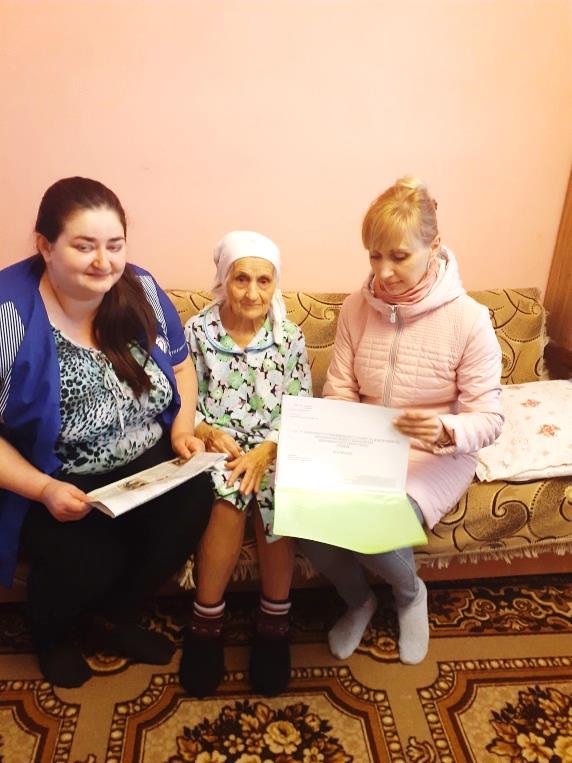 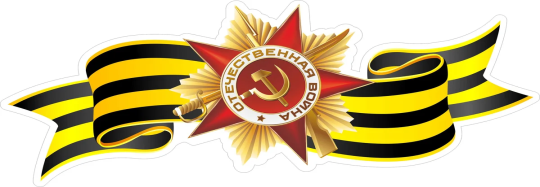 ПРОЕКТ «ЖИВАЯ ПАМЯТЬ». УРОКИ МУЖЕСТВА
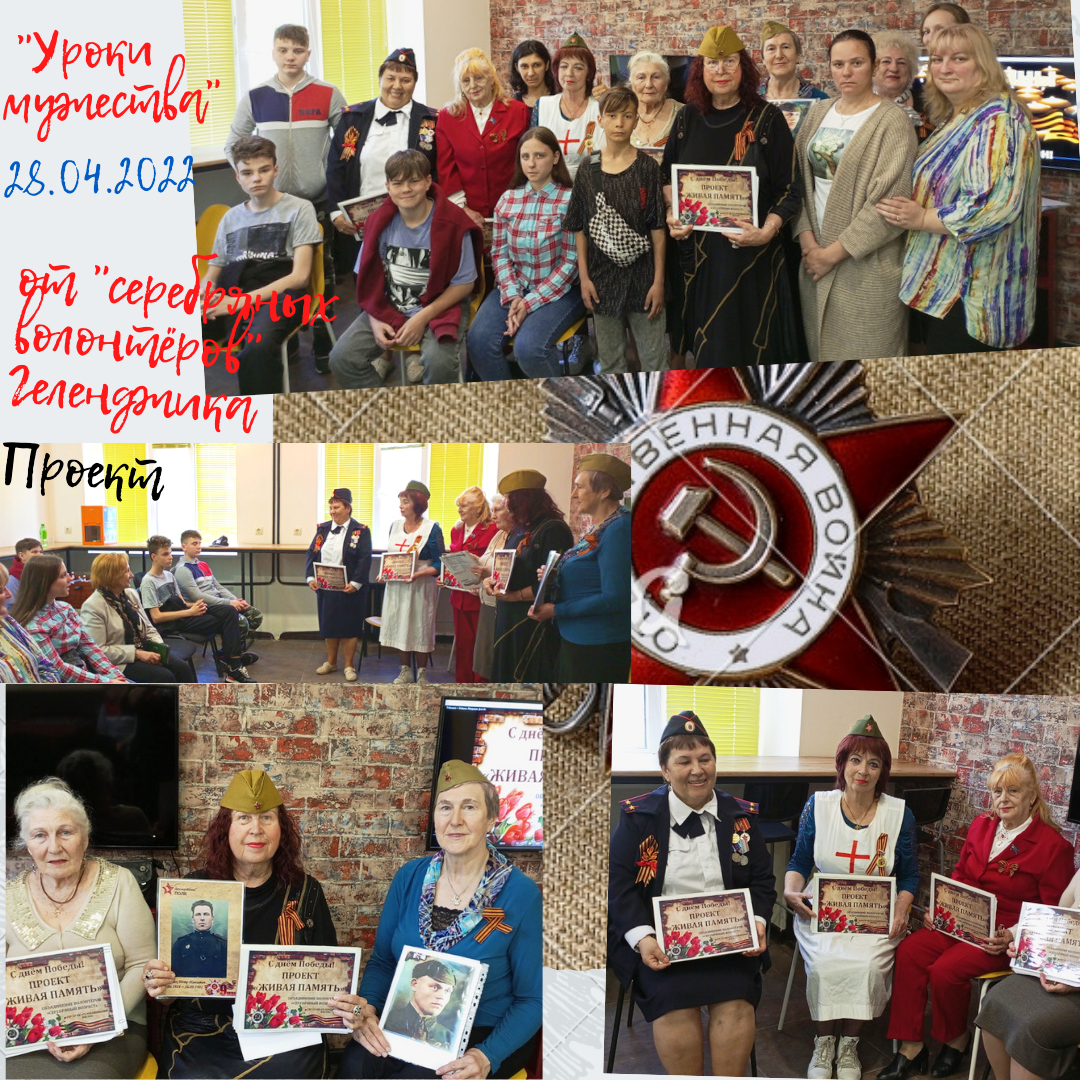 Ко Дню Победы  в ВОВ 1941-1945гг
ПРОЕКТ «ЖИВАЯ ПАМЯТЬ» ГЕЛЕНДЖИКСКИЙ КЦСОН
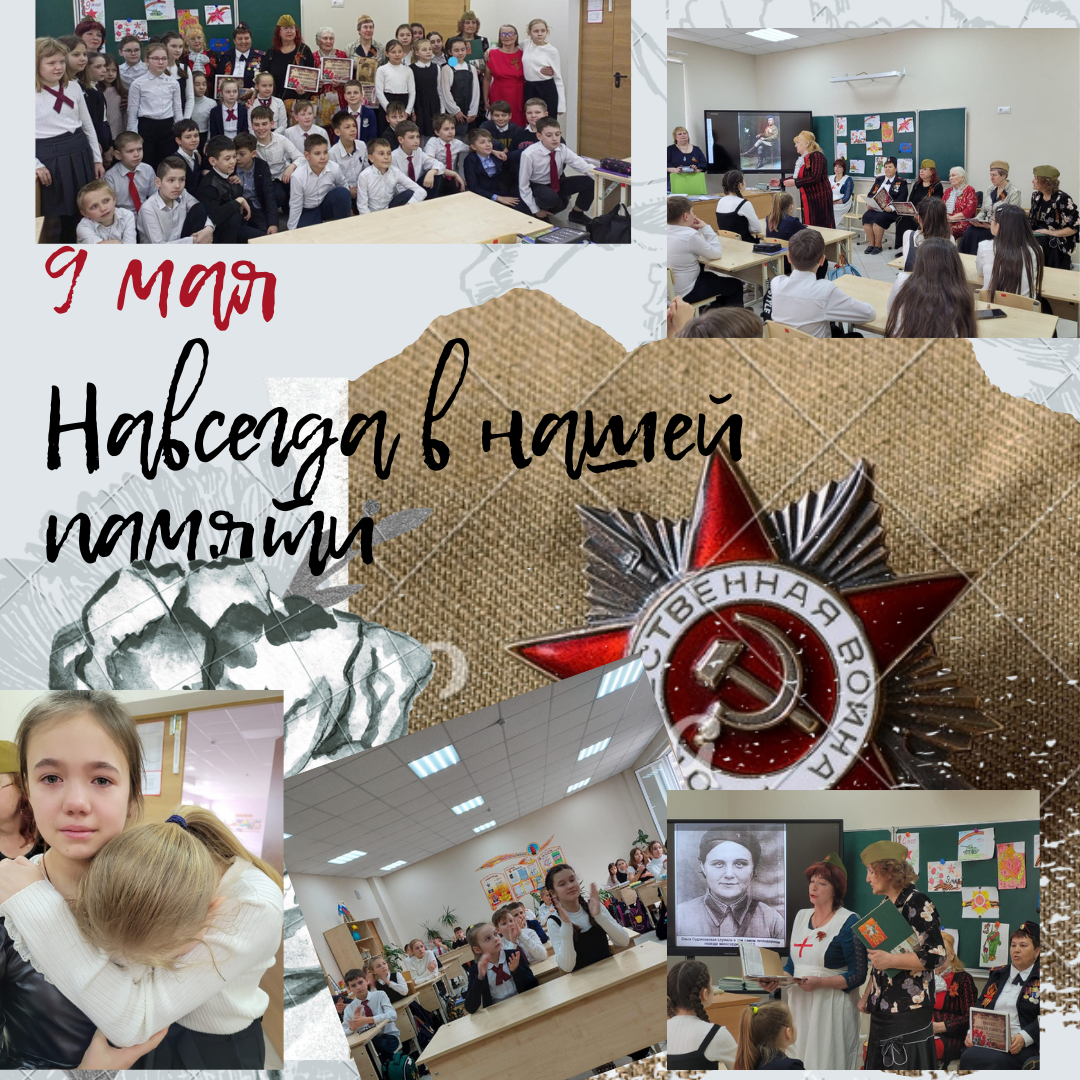 ко Дню  Победы  в ВОВ 1941-1945гг
ПРОЕКТ «ЖИВАЯ ПАМЯТЬ». УРОКИ МУЖЕСТВА
Бершанская Евдокия Давыдовна
Они прошли боевой путь от Кавказа до Германии. Полк под командованием Бершанской Е.Д. принимал участие в освобождении Северного Кавказа, Кубани, Ростовской области, Крыма, Белоруссии, Польши, участвовал в боях за Берлин. Боевые потери полка за войну составили 32 человека, ни одна лётчиц не считается пропавшей без вести.
Евдокия Давыдовна Бершанская прошла всю войну. За умелое руководство и отличную боевую работу полка гвардии подполковник Бершанская награждена орденами Красного Знамени (дважды), Отечественной войны 2-й степени, Александра Невского и Суворова 3-й степени.
Ко Дню Победы  в ВОВ 1941-1945гг
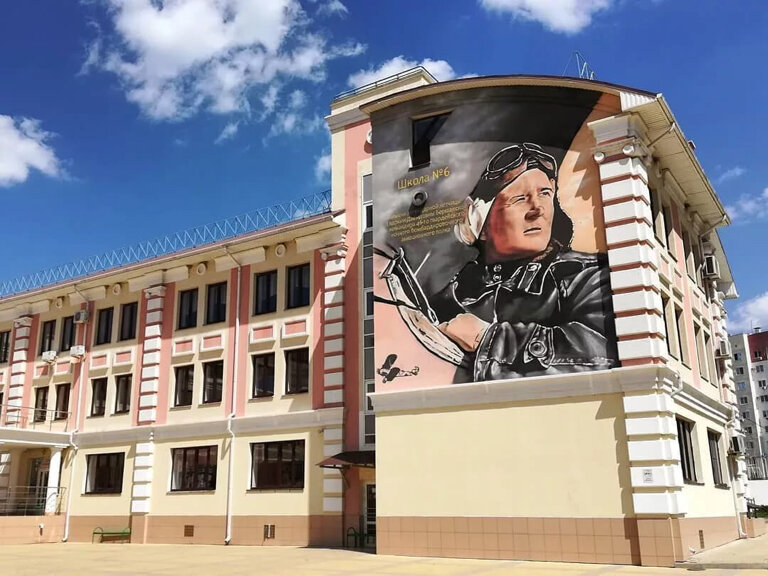 В Геленджике именем Евдокии Давыдовны Бершанской  названы улица и школа №6 города Геленджика.